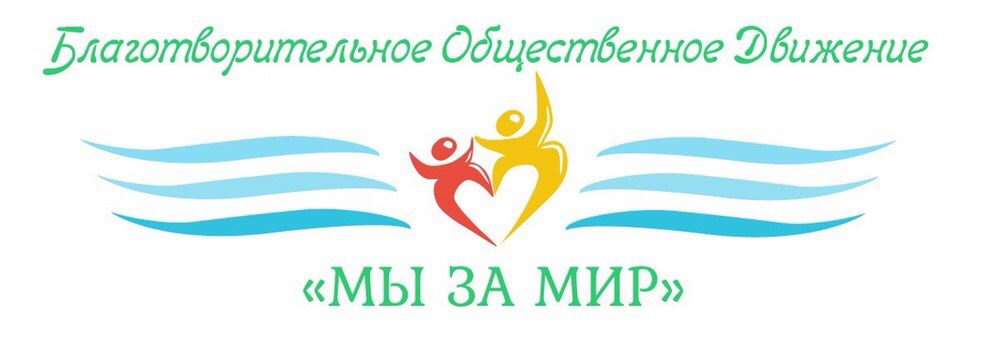 Цель проекта:
развитие культуры благотворительности
 воспитание молодёжи в целях развития устойчивых позитивных изменений в обществе,
экологизация жизни общества 
важнейшее - спасение жизней.
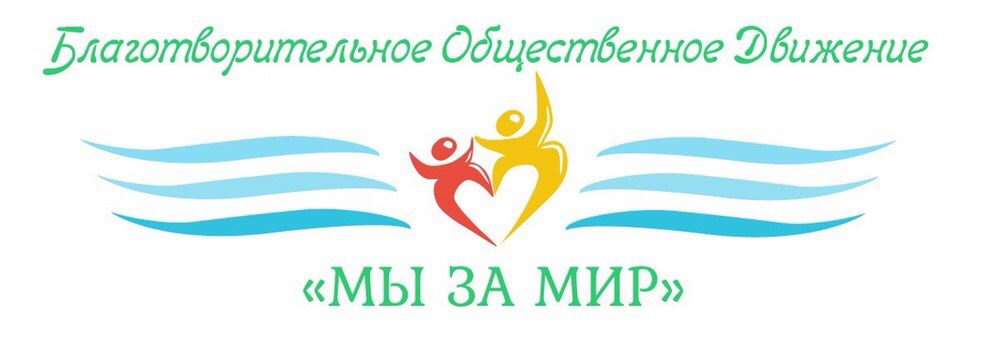 Принципы БОД «МЫЗАМИР»: Тактичность.            Индивидуальный подход к каждому человеку, уважение к мнению, мировоззрению личности. Открытость.           Прозрачность деятельности, отчётность перед пожертвователями, помощниками. Ответственность.                      Ответственность за свою деятельность и за решение поставленных задач. Основа решений - объективная, проверенная, полная информация. Развитие.           Готовы для экспериментов и нестандартных решений.  Поиск, использование новых методов технологий в сфере благотворительности. Команда.           Реализация   потенциала каждого члена команды, участника. Взаимопомощь внутри команды участников друг другу.
Прекрасное чувство - осознание своей причастности к улучшению жизни общества.
Нашим проектом интересуются многие СМИ
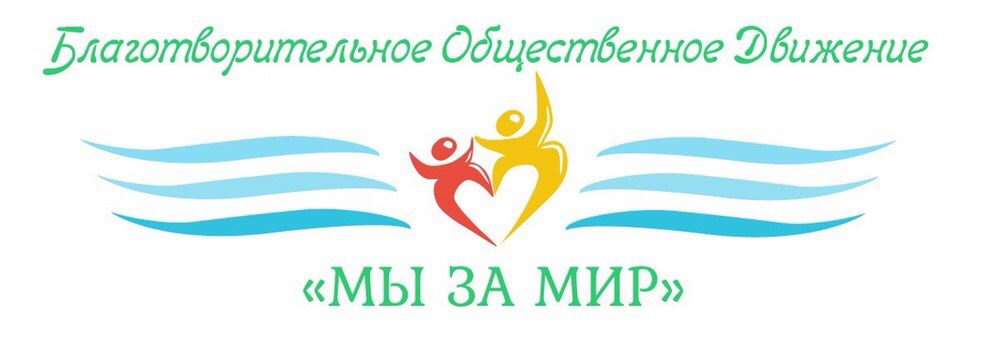 Председатель проекта :Мурзалиев Ильнур Равильевич
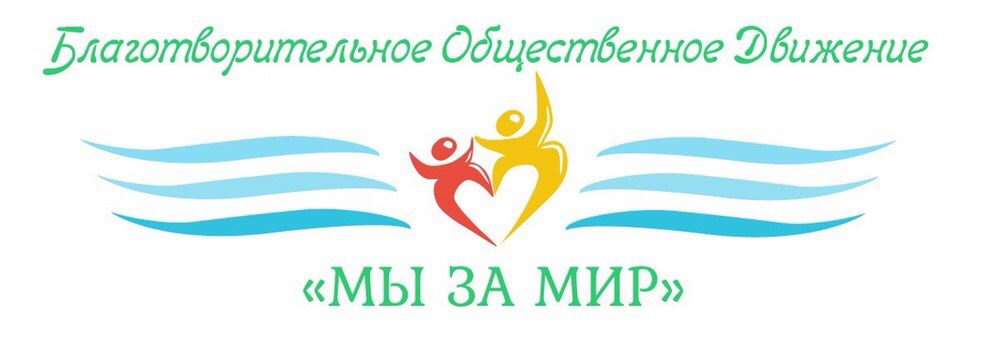 Главный помощник председателя :Нуралиева Анара Ханатовна
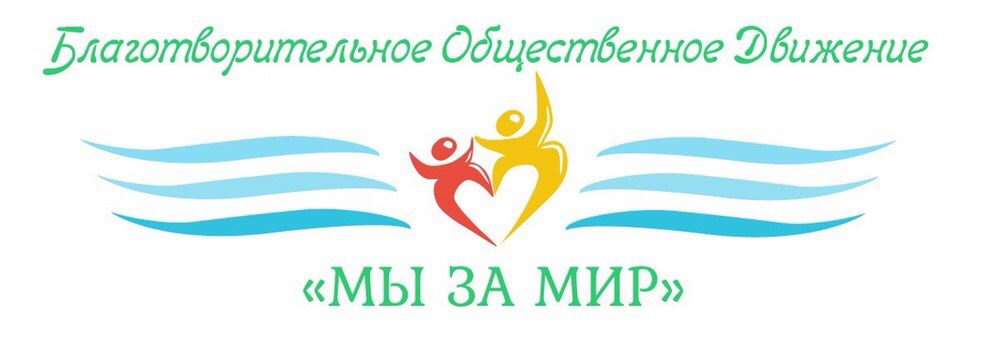 Руководитель молодежного сектора :Кашкарова Инара Талаповна
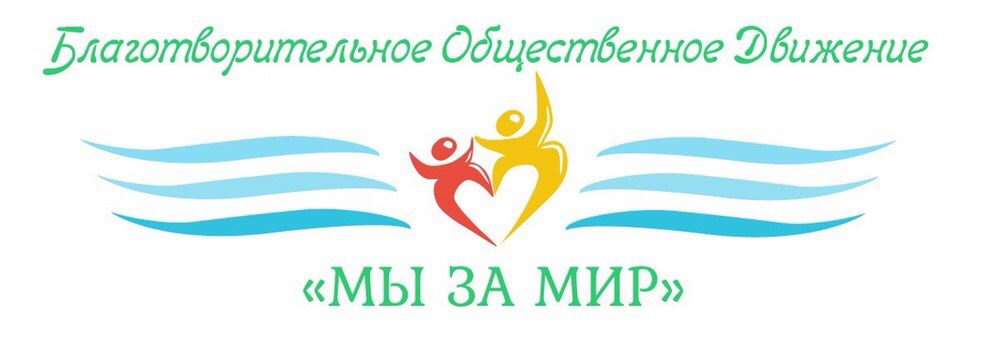 Руководитель молодежного сектора:Балмуханова Сабрина Сабыровна
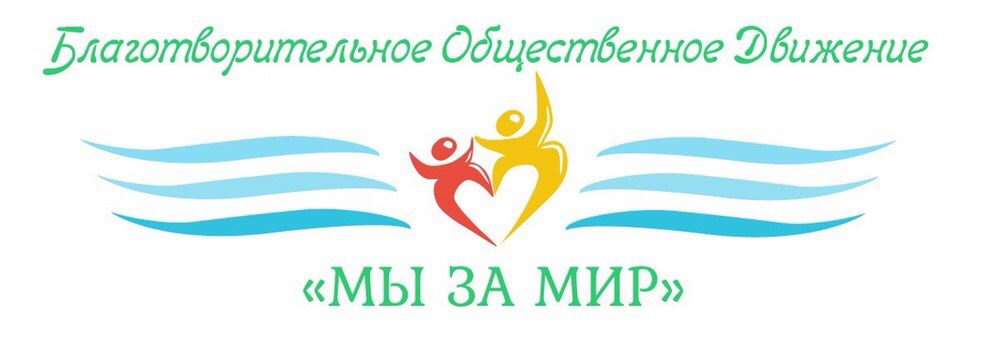 У нашего проекта есть свой молодежный центр – Мы За Мир
Сейчас  у нас 31 активист ,это целлеустремленные ,с открытыми сердцами и душами  настоящие альтруисты. Люди, готовые всегда прийти на помощь ближнему
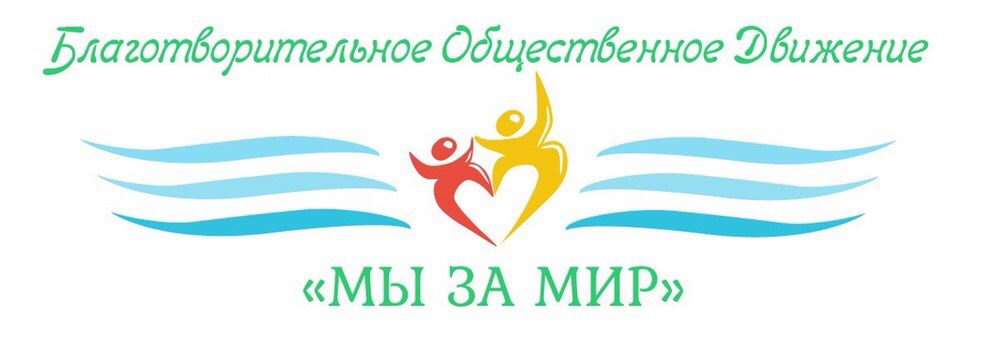 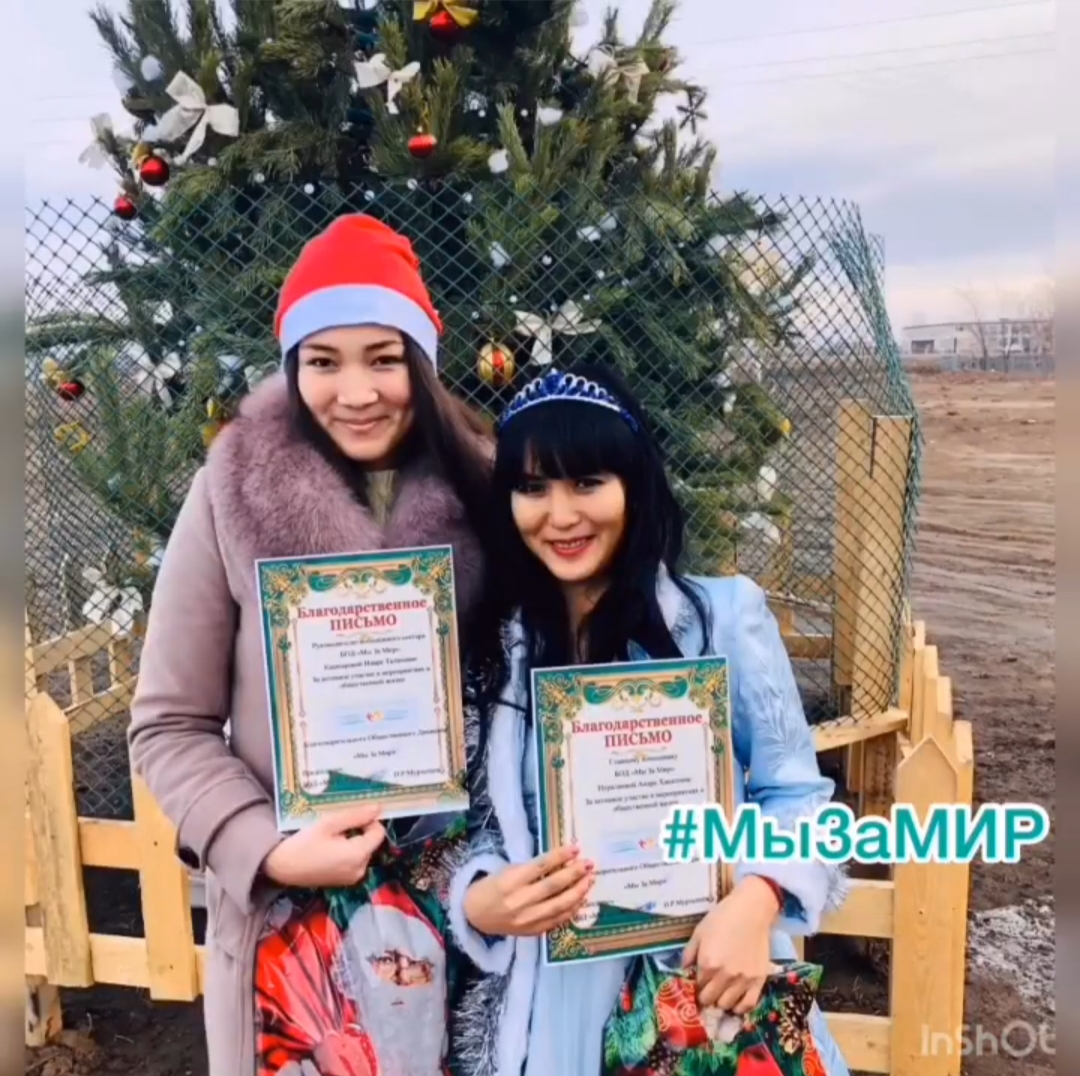 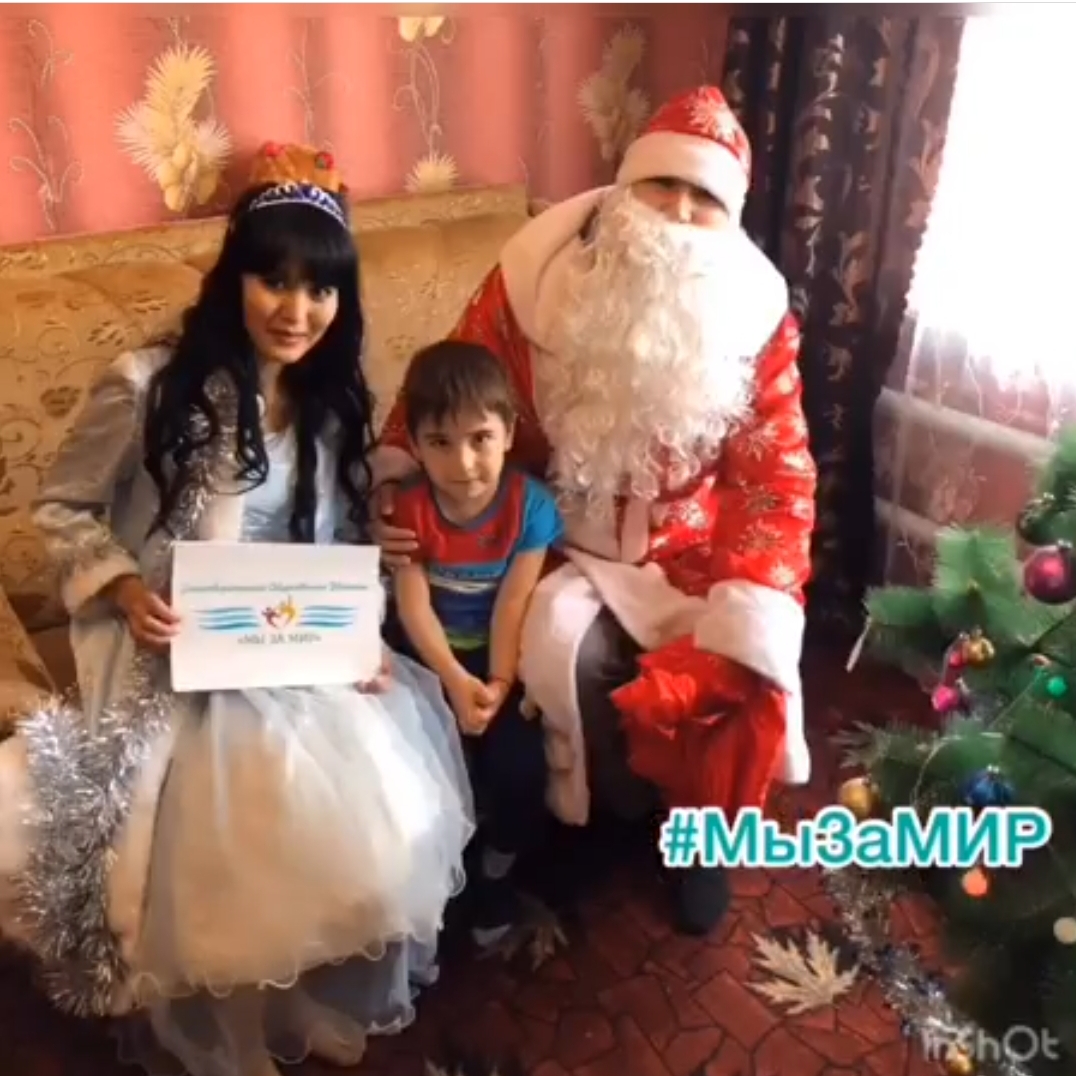 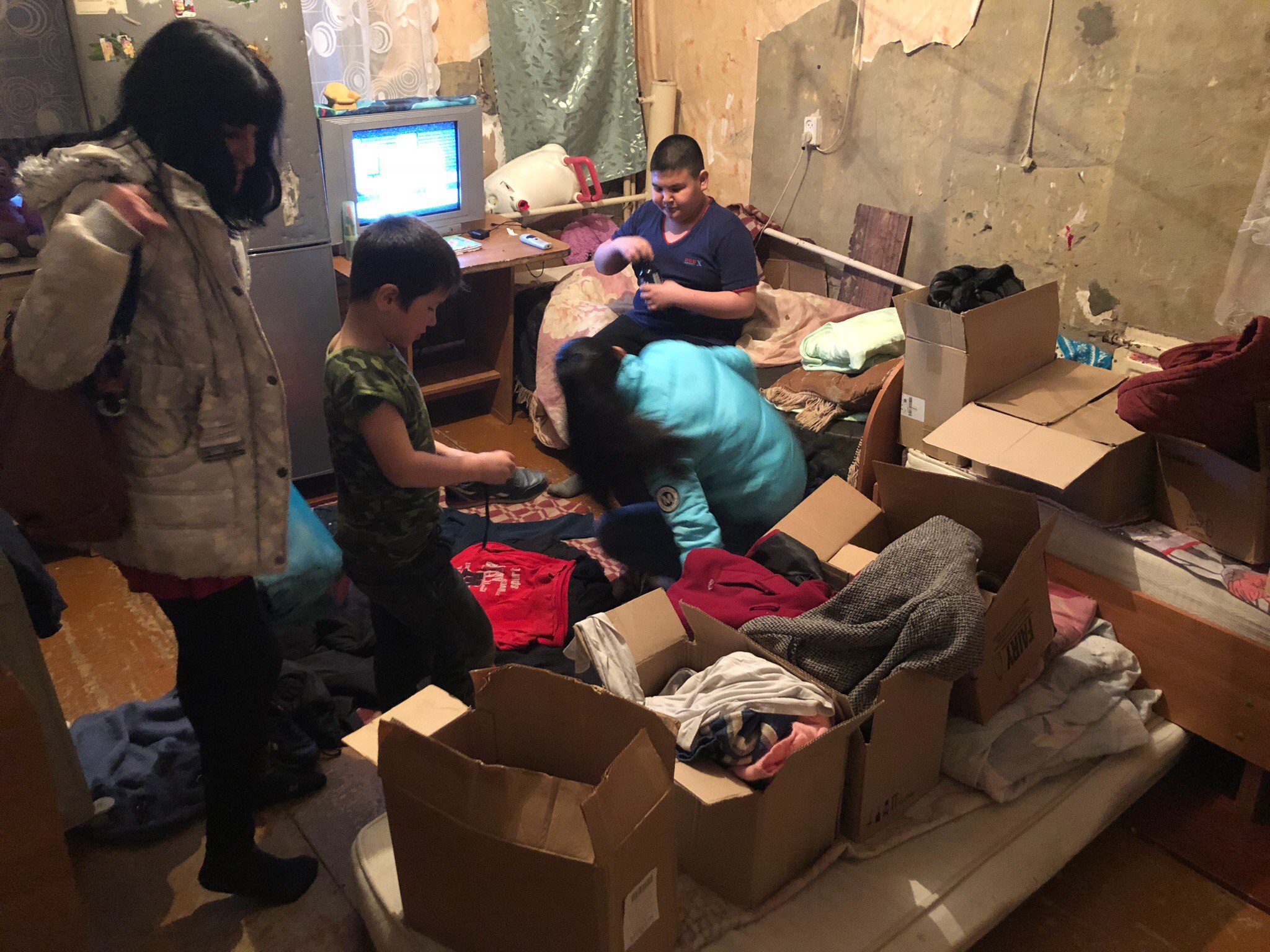 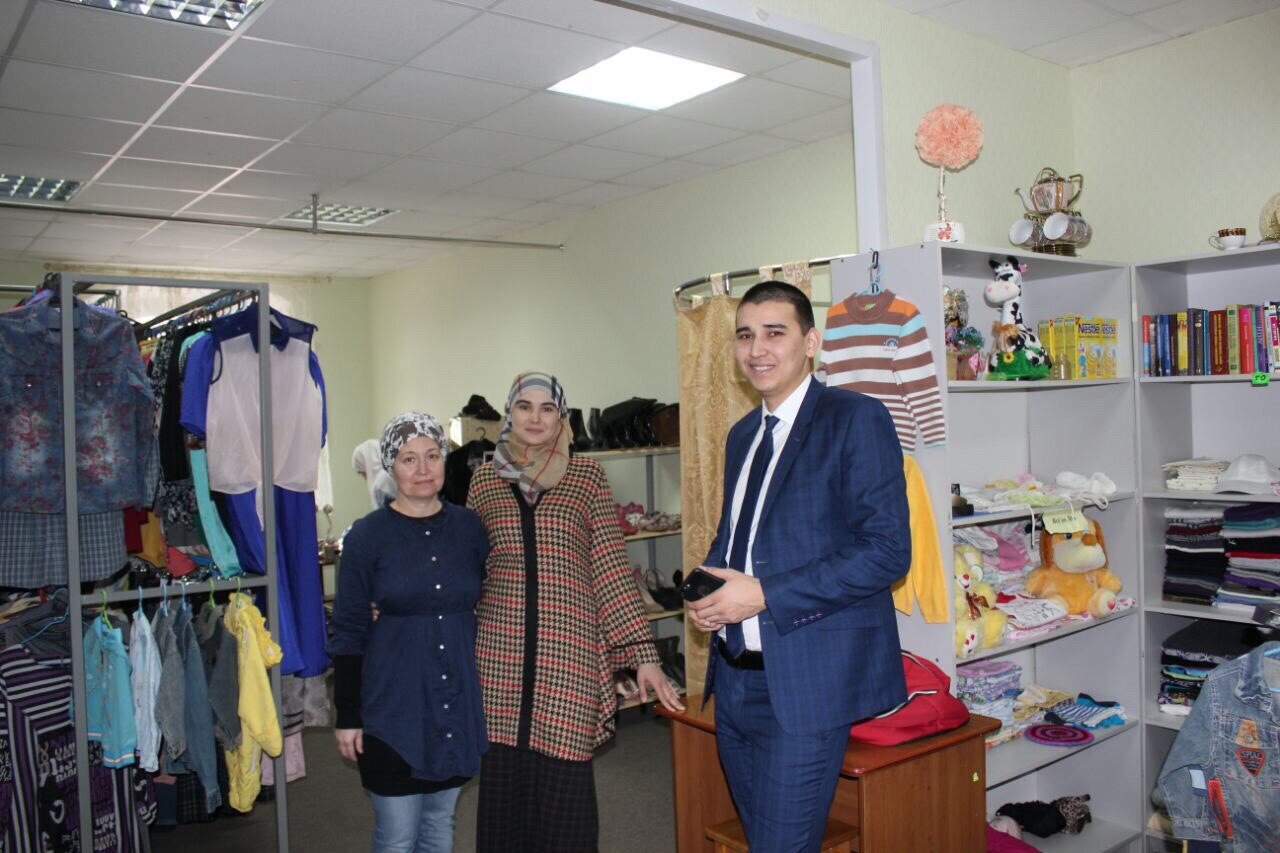 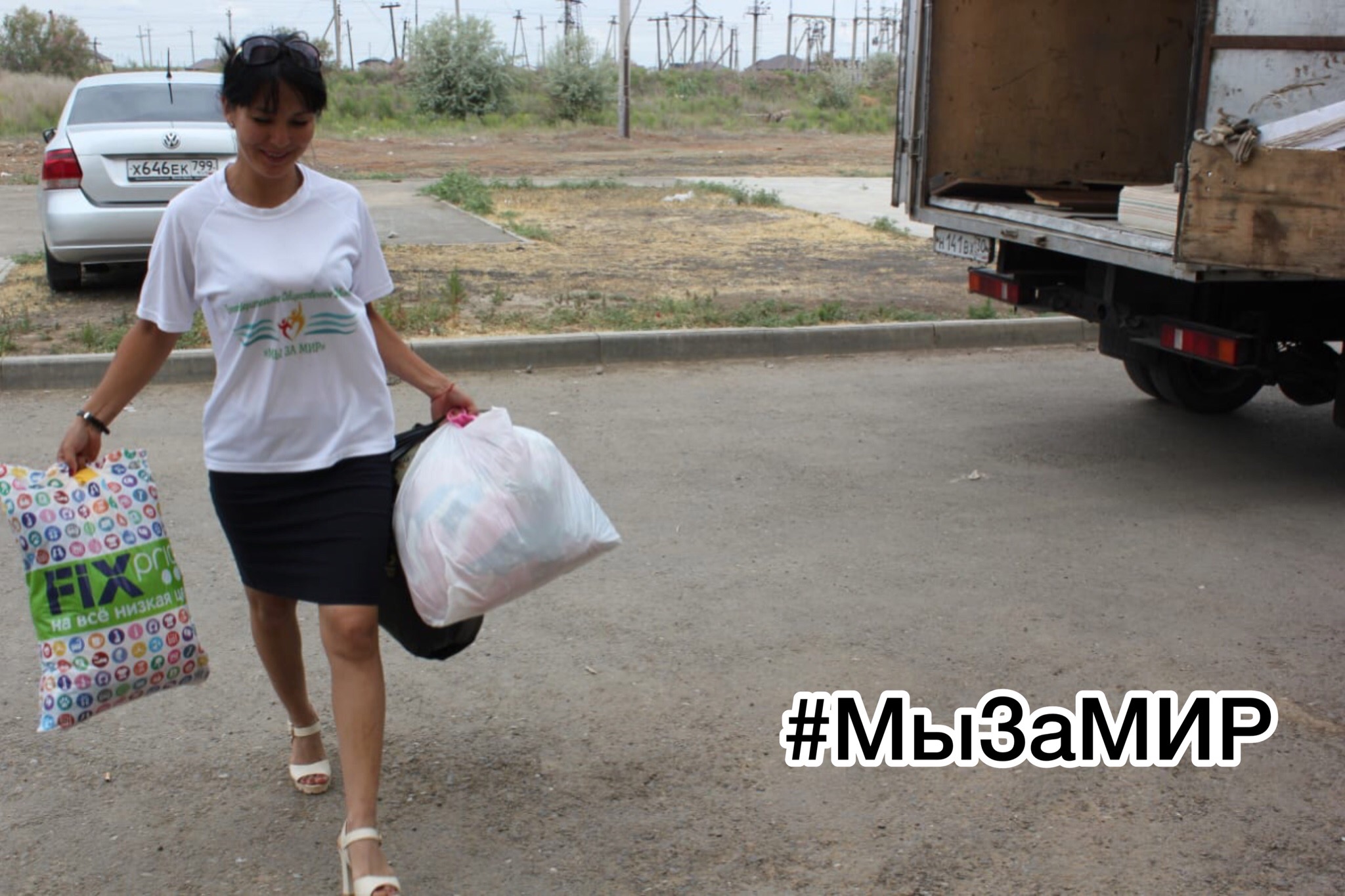 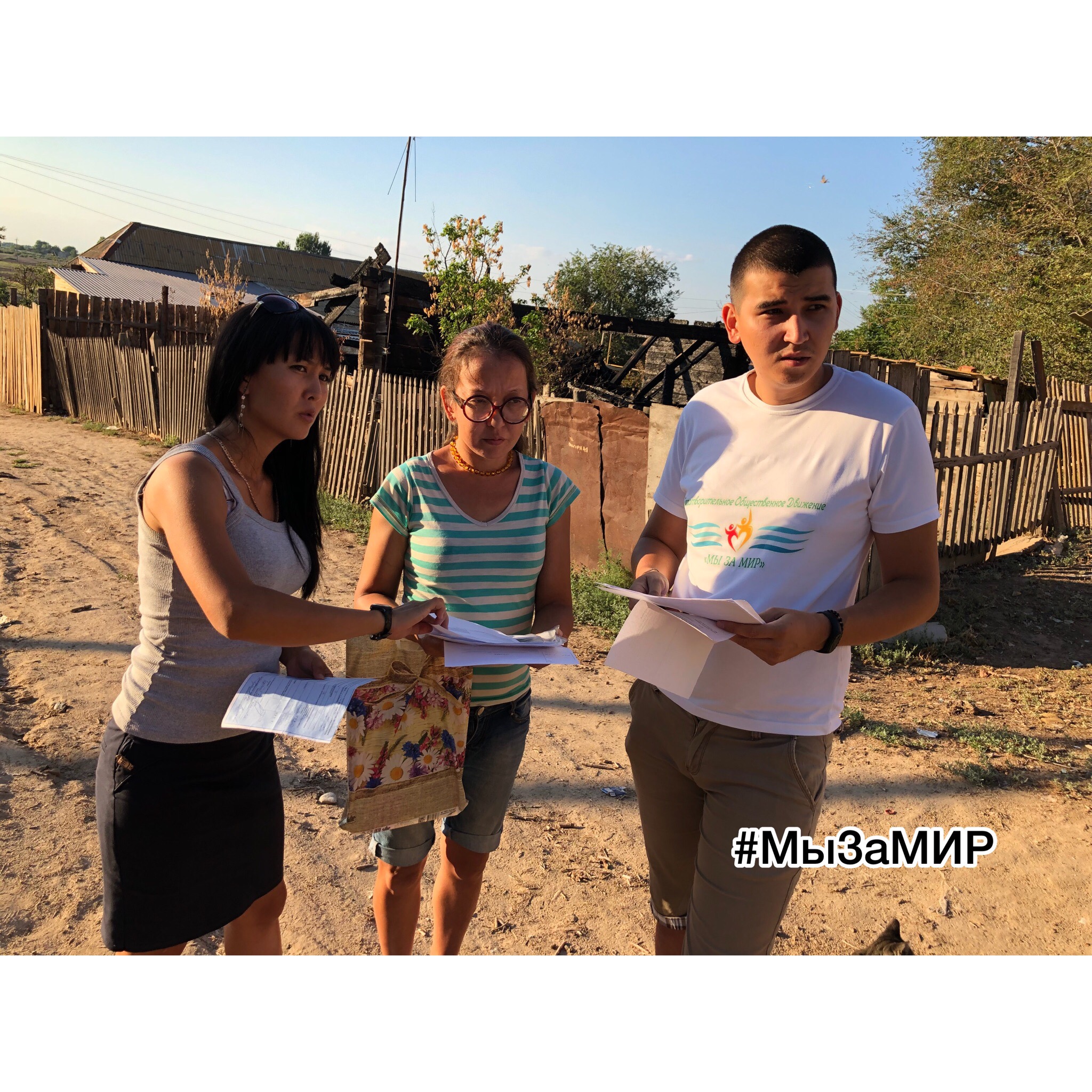 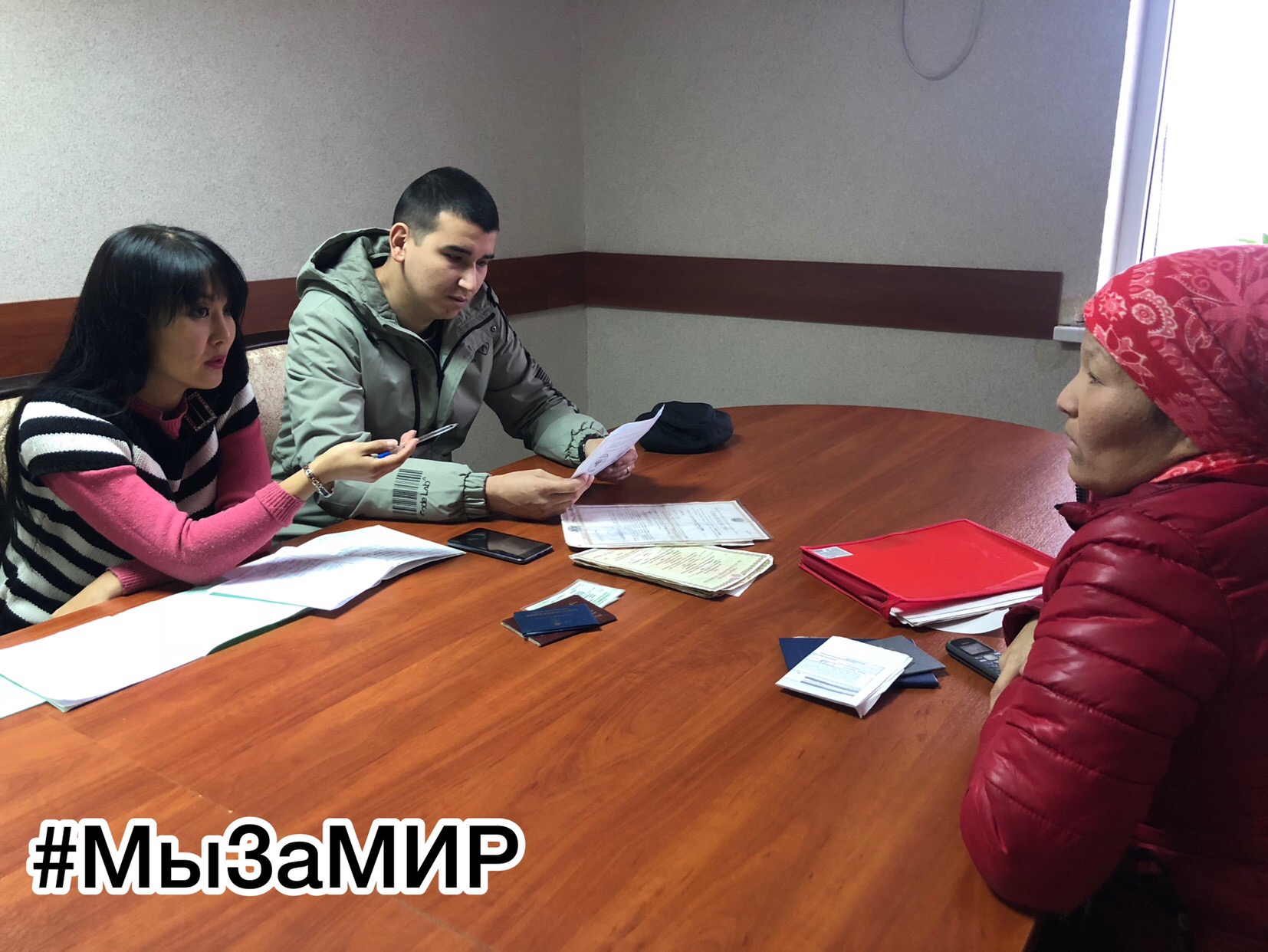 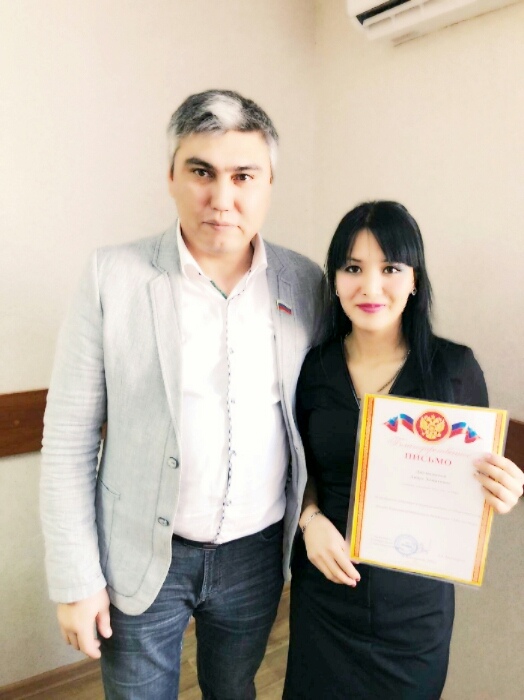 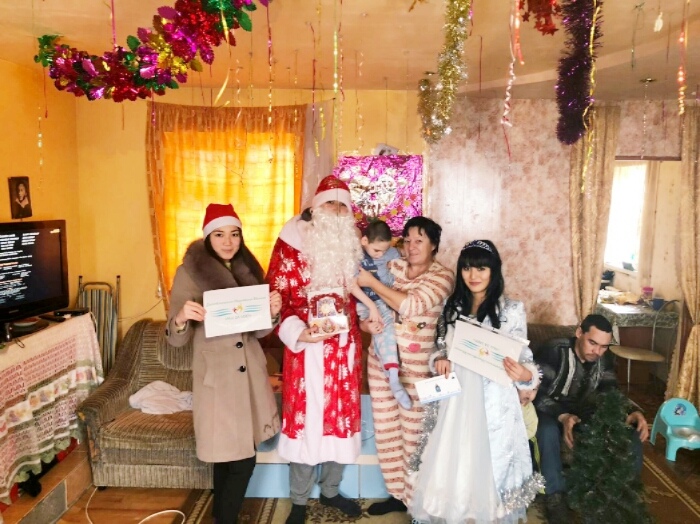